From Data to Action: How Normal, IL Transforms Survey Insights into Community Impact
Cathy Oloffson, Luis Carranza
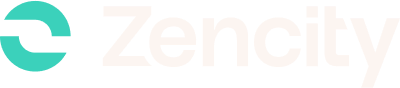 Our Vision
A world where strong trust between communities and the government agencies that serve them radically improves life in every community.
Our Mission
Zencity is setting the standard for how state and local governments get community input, understand it, and use it to take effective action.
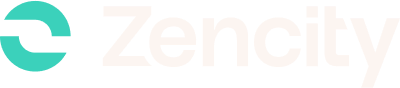 350+ government organizations 
use Zencity every day to 
improve services, increase satisfaction & build trust
The platform allows us to understand the needs and concerns of our residents to make the best decisions.
Todd Gloria, San Diego Mayor
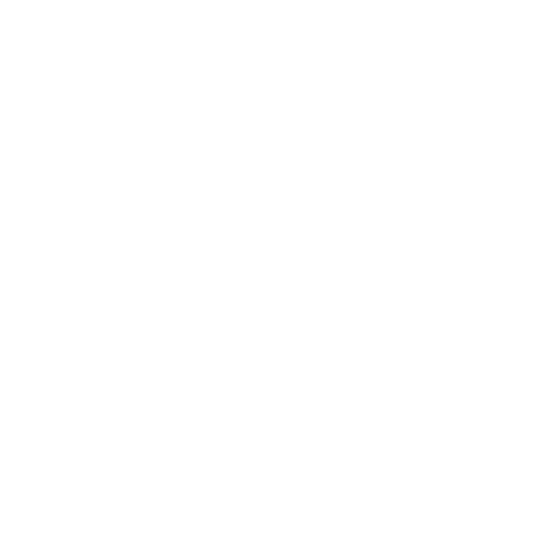 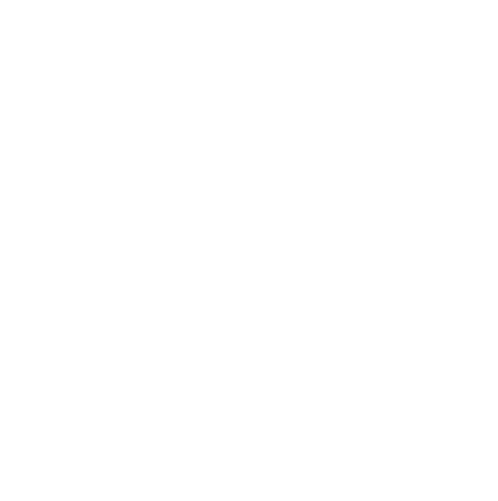 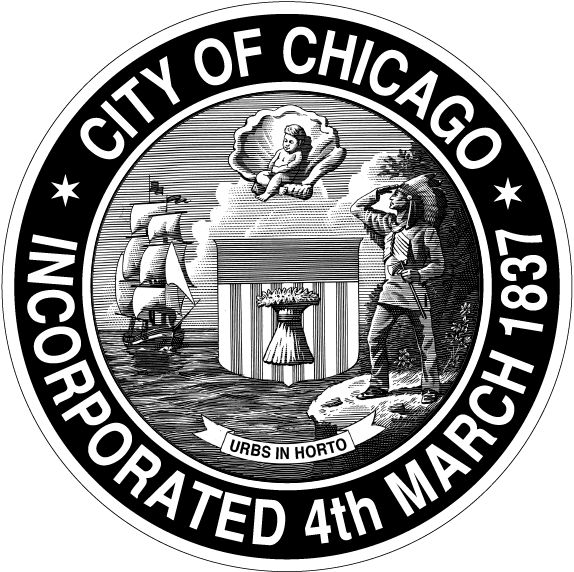 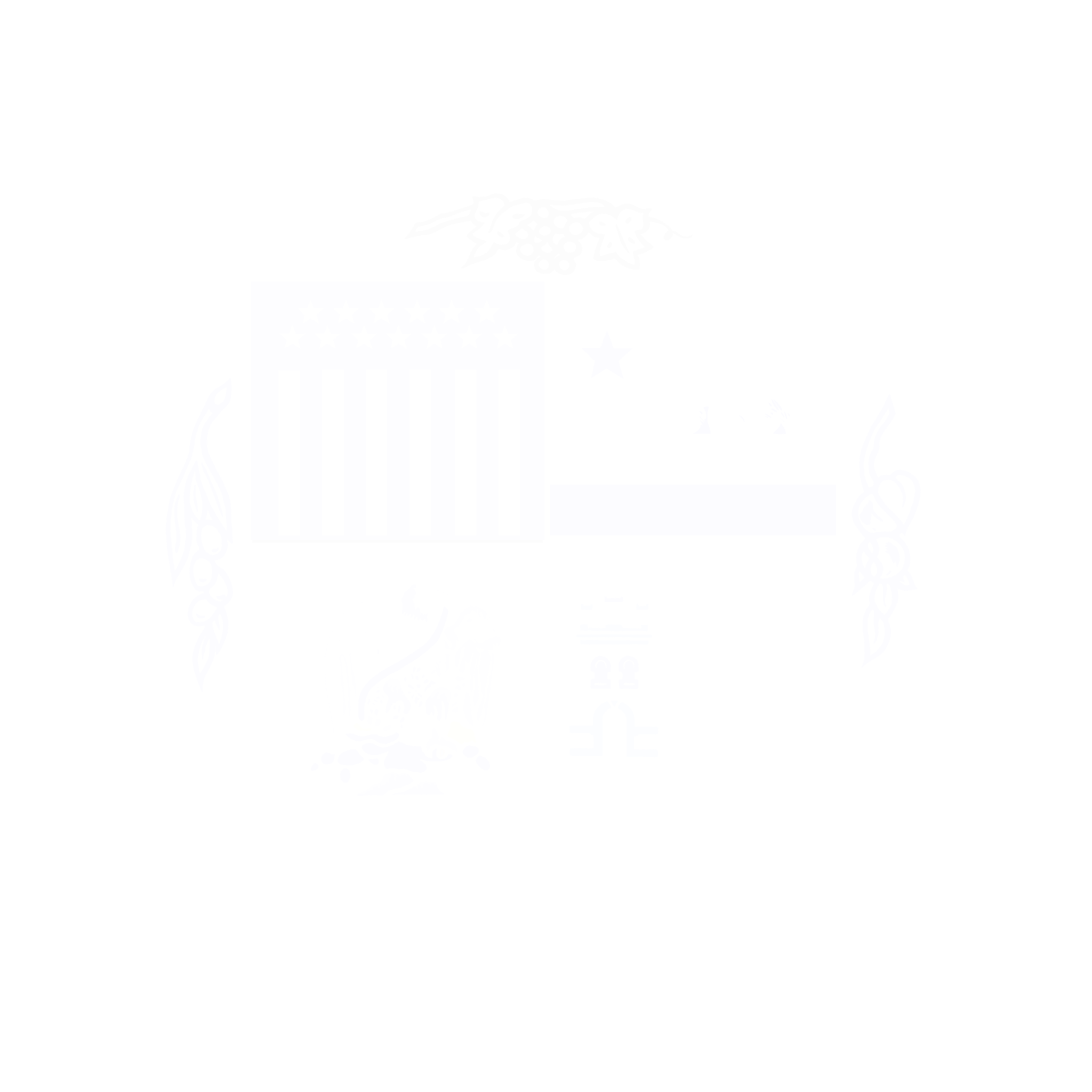 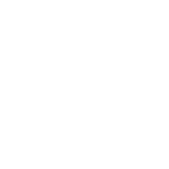 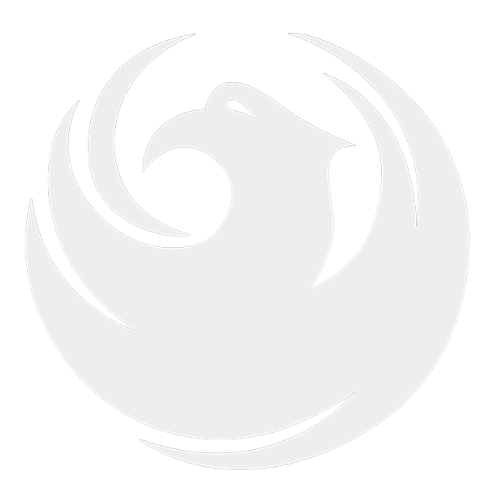 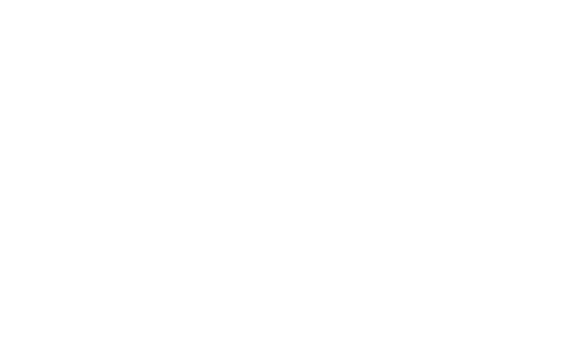 We start from the belief that
Local government keeps our world running
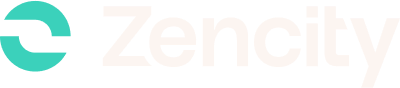 Building trust with your community is the key to success
“Trust helps government connect with residents and encourages voluntary compliance with rules and regulations.”
Deloitte Center for Government Insights
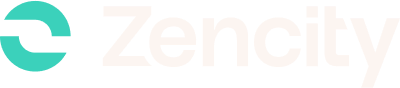 A complex problem requires 
a comprehensive solution, 
built for our time.
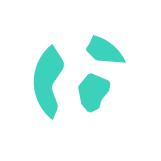 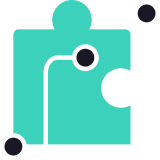 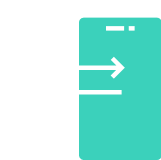 Everyone is online
>93% Of US adults use the internet
A multi-model approach
Combining  passive and proactive tools is required to ensure effective engagement
AI productivity boom
Average productivity growth through use of AI is 66%
PEW Research, 2021
Nielsen Research Group, 2023
The Responsive City Cycle Report, 2022
The Zencity Platform
Inclusive, timely and actionable source of truth for community input.
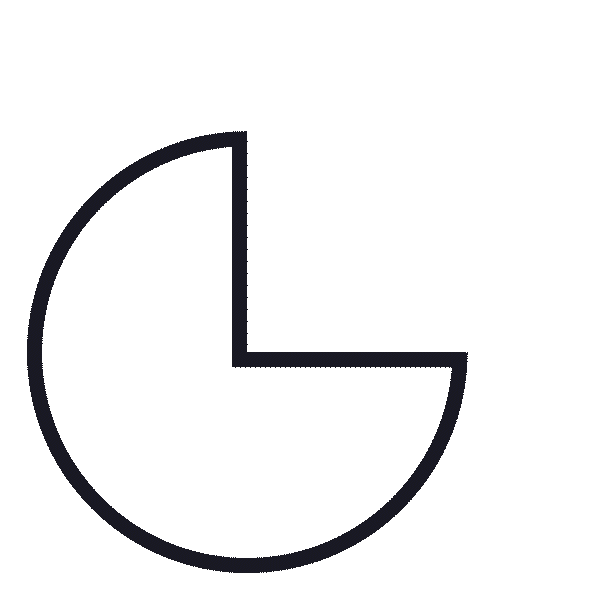 Budget & Resource Allocation
Performance Management
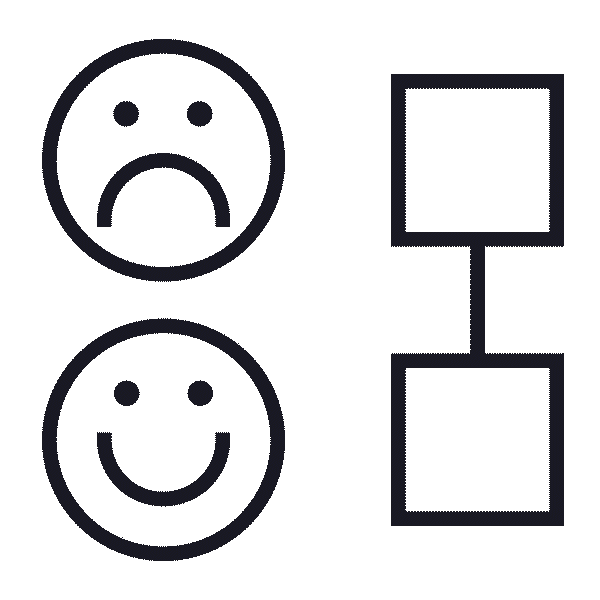 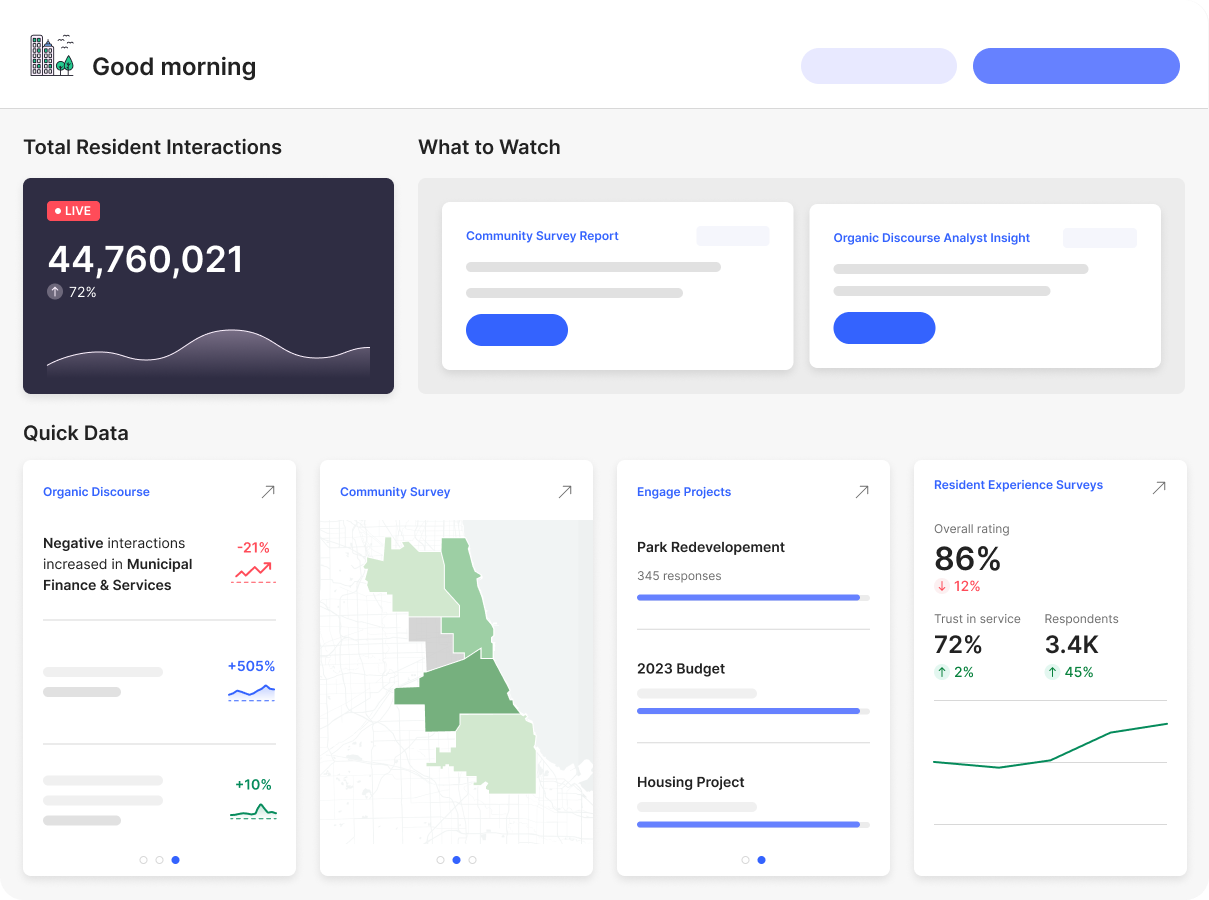 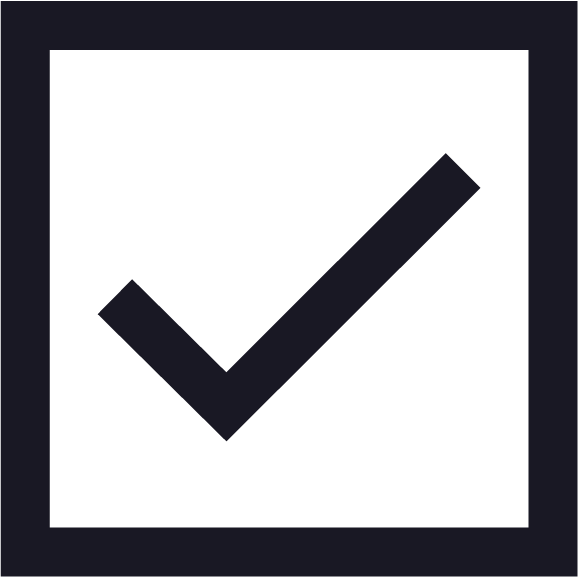 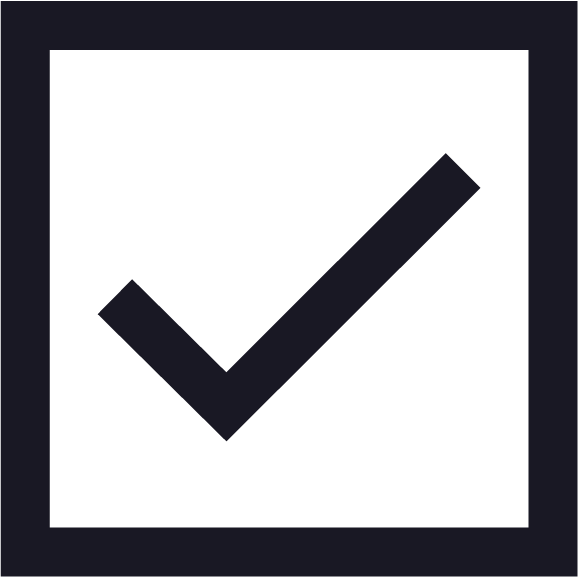 Capital Projects
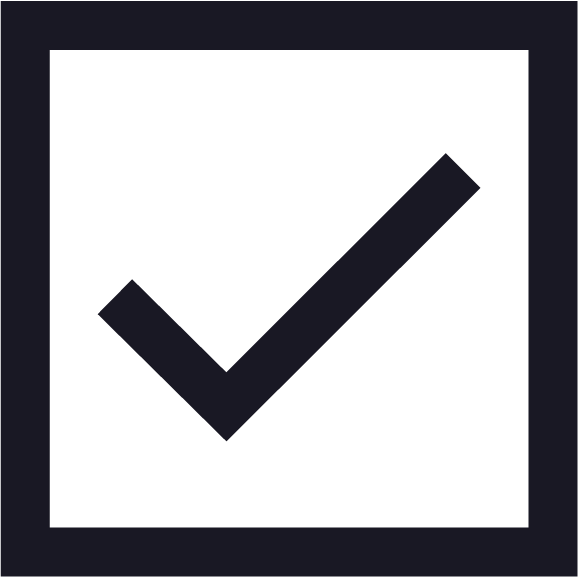 Sentiment analysis
Community surveys
Annual & Strategic Planning
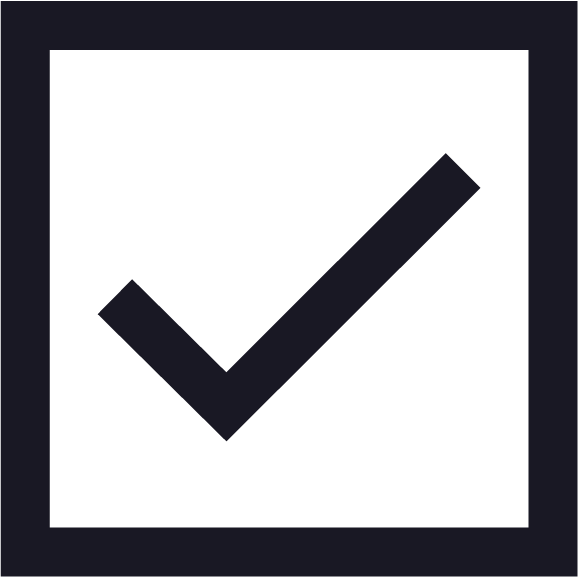 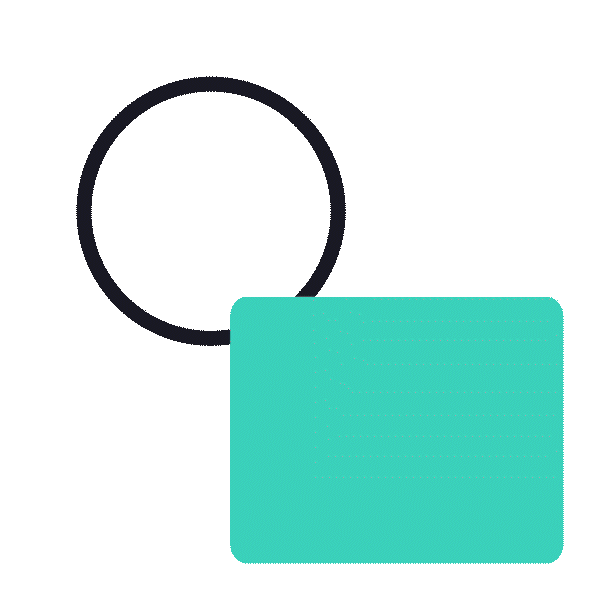 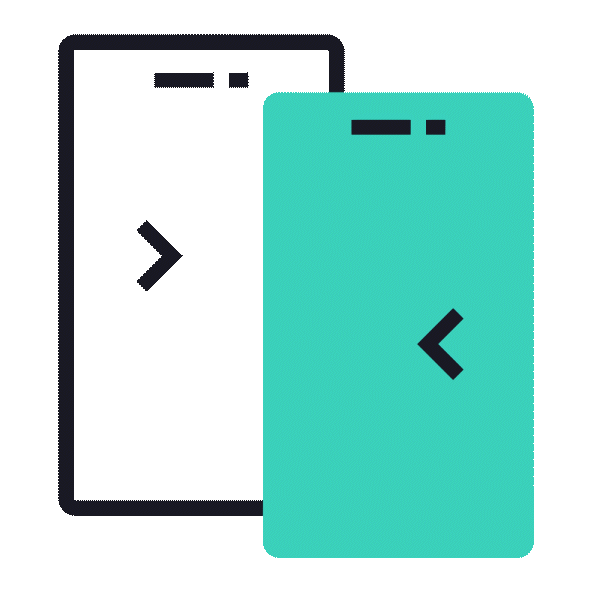 Messaging & Communications
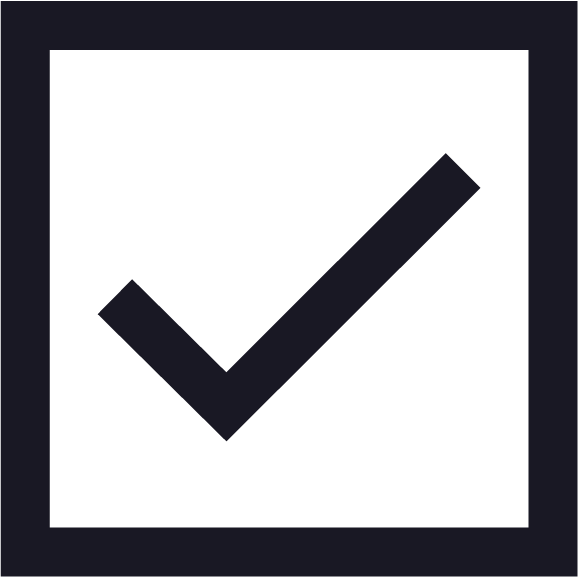 Public Safety & Trust
Capital Projects
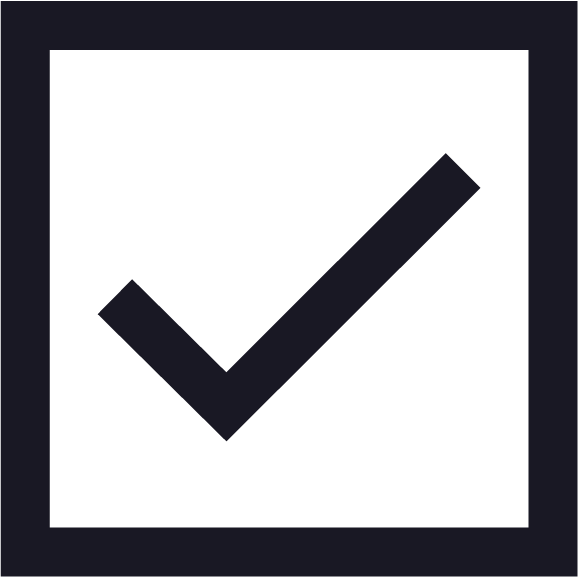 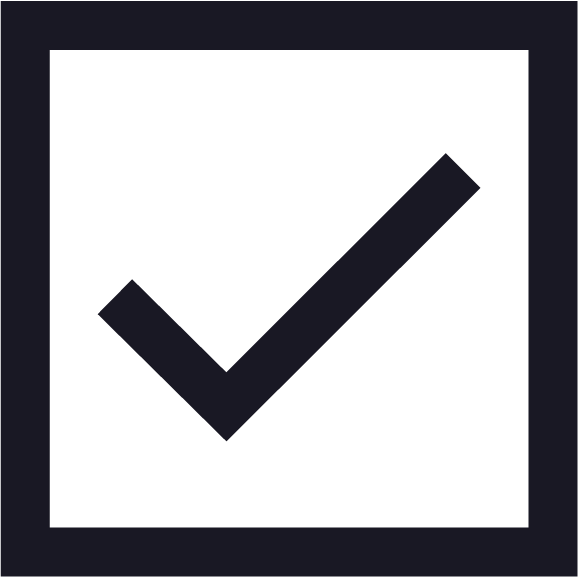 Digital engagement
Experience surveys
Collect input
Analyze
Build trust